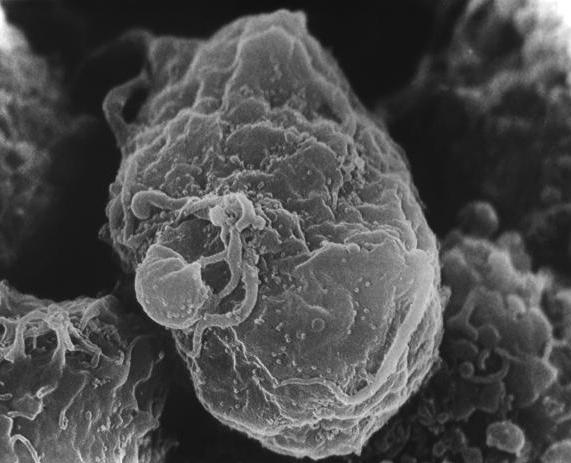 УО «БЕЛОРУССКИЙ ГОСУДАРСТВЕННЫЙ МЕДИЦИНСКИЙ УНИВЕРСИТЕТ»КАФЕДРА ОБЩЕСТВЕННОГО ЗДОРОВЬЯ И ЗДРАВООХРАНЕНИЯВИКТОРИНА«СОКРАТИТЬ РАЗРЫВ»
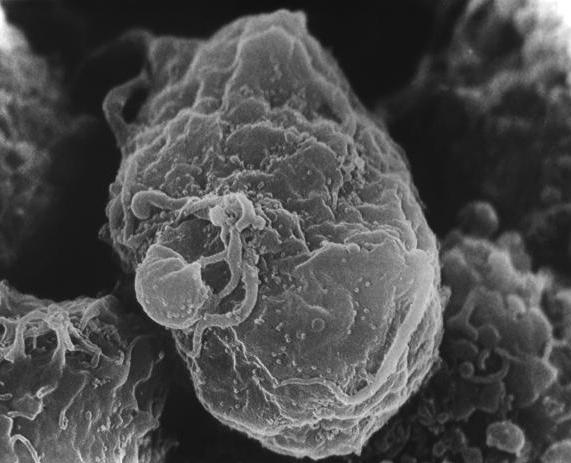 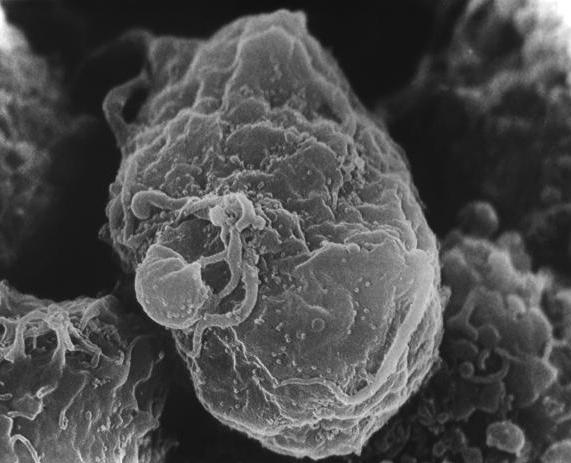 1 ДЕКАБРЯ
ДЕНЬ БОРЬБЫ СО СПИДом
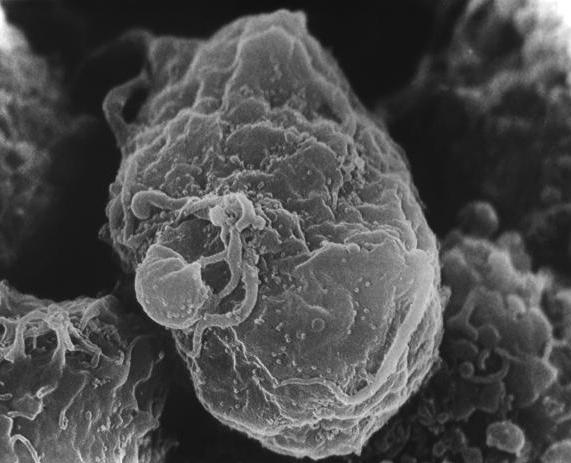 официальный международный символ борьбы со СПИДом КРАСНАЯ ЛЕНТОЧКА
Красная ленточка
Эта ленточка как символ понимания СПИДа была задумана весной 1991 годаЕе идея принадлежит художнику Франку Муру
Год открытия Вич
1983
1981
1980
1982
1984
В каком году 1 декабря  официально объявлен Всемирным днем борьбы со СПИДом?
1988 году
тема Всемирного дня борьбы со СПИДом В 2013 ГОДУ
Достижение нулевой отметки: 
Ноль новых ВИЧ-инфекций.
Ноль дискриминации. 
Ноль смертей вследствие СПИДа
Что такое Факторы риска применительно к ВИЧ-инфекции?
Формы поведения и условия, повышающие риск заражения людей ВИЧ
незащищенный анальный или вагинальный секс;
наличие другой инфекции, передаваемой половым путем, такой как сифилис, герпес, хламидиоз, гонорея и бактериальный вагиноз;
совместное пользование зараженными иглами, шприцами и другим инъекционным оборудованием и растворами наркотиков при употреблении инъекционных наркотиков;
небезопасные инъекции, переливания крови, медицинские процедуры, включающие нестерильные разрезы или прокалывание;
случайные травмы от укола иглой, в том числе среди работников здравоохранения.
Что такое КВИЛТ?
Это общественная организация
Это красная ленточка
Это секции соединенных вместе полотен, сшитых в память о тех, кото умер от СПИДа
Это способ экспресс-диагностики ВИЧ
Все перечисленное
ГДЕ ПРОЖИВАЕТ 69% всех людей с ВИЧ?
В АФРИКЕ, К ЮГУ ОТ САХАРЫ
Первый случай вич-инфекции в беларуси зарегистрирован в
1996 году
1986 году
1984 году
1980 году
1999 году
По состоянию на 1 ноября 2014г. в Республике Беларусь зарегистрировано
17 102 случая ВИЧ-инфекции
10 364 случая ВИЧ-инфекции
Ни одного случая ВИЧ-инфекции
40 256 случаев ВИЧ-инфекции
15 698 случаев ВИЧ-инфекции
Расставьте территории по местам в зависимости от распространенности ВИЧ-инфекции (от большего к меньшему)
Брестская область
1 место
Витебская область
7 место
Гродненская область
5 место
Гомельская область
6 место
Минская область
2 место
Минск
4 место
Могилевская область
3 место
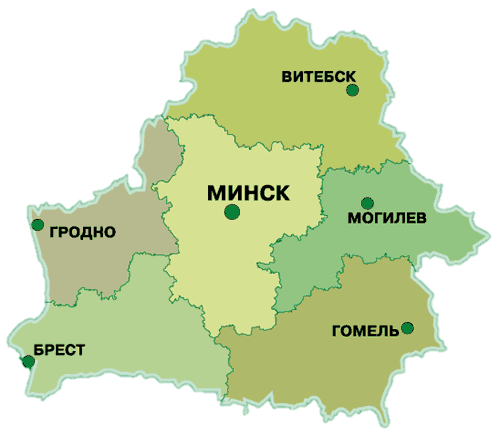 На 01.11.2014
938 
62,0 на 100 тыс.
г. Минск  2 522 
112,2 на 100 тыс.
1 034 
81,9 на 100 тыс.
область
2 387 
139,5 на 100 тыс.
724 
53,4 на 100 тыс.
1 373 
78,0 на 100 тыс.
8 124 
409,0  на 100 тыс.
ДАННЫЕ  ГУ «РЦГЭиОЗ» ОТДЕЛ ПРОФИЛАКТИКИ ВИЧ/СПИД
Как Тест на ВИЧ позволяет определить инфекционный статус?
Выявление наличия или отсутствия антител на ВИЧ в крови (ИФА)
Лица, у которых выявлены антитела, обследуются повторно в референс-лаборатории диагностики ВИЧ/СПИД методами контроля: методом иммуного блоттинга и методом полимеразной цепной реакции.
Диагностику ВИЧ-инфекции может пройти каждый желающий, бесплатно и анонимно в ГУ «РЦГЭиОЗ» отдел профилактики ВИЧ/СПИД, по адресу г Минск, ул.К.Цеткин 4.
ранний период ВИЧ-инфекции является временем наибольшей инфективности?
если недавно имел место возможный контакт с ВИЧ, для подтверждения результатов теста необходимо провести повторное тестирование через
6 месяцев
2 дня
6 лет
18 месяцев
36 недель
Сколько компонентов должны учитывать услуги по тестированию и консультированию? рекомендации ВОЗ
пять
информированное согласие, 
конфиденциальность, 
консультирование, 
правильные результаты тестирования 
связь со службами по уходу и лечению и другими службами.
Полный пакет профилактики и лечения ВИЧ включает…
программы по распространению игл и шприцев
тестирование и консультирование в отношении ВИЧ
лечение и уход при ВИЧ
обеспечение доступа к презервативам, и ведение ИППП, туберкулеза и ВГ
заместительную терапию для потребителей наркотиков и лечение зависимости
ВСЕ ВАРИАНТЫ ПРАВИЛЬНЫ
ЕСТЬ ЛИ Лекарства, излечивающИЕ от ВИЧ-инфекции?
НЕТ
Но! Благодаря эффективному лечению антиретровирусными препаратами вирус можно контролировать и люди с ВИЧ могут иметь продуктивную жизнь
Какая угрожающая жизни оппортунистическая инфекция поражает людей с ВИЧ/СПИДом наиболее часто?
ТУБЕРКУЛЕЗ
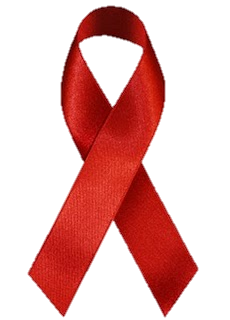 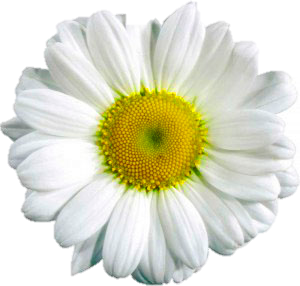 Сопоставьте понятие и определение
негативная ассоциация человека с чем-либо  отталкивающим
дискриминация
различие в правах и обязанностях человека по определённому признаку
стигма
тема Всемирного дня борьбы со СПИДом В 2014 ГОДУ
Сократить разрыв
- Сократить разрыв, чтобы свести к нулю число новых ВИЧ-инфекций
- Сократить разрыв, чтобы свести к нулю число смертей вследствие СПИДа
- Сократить разрыв в области лечения
- Сократить разрыв в области ВИЧ/туберкулез
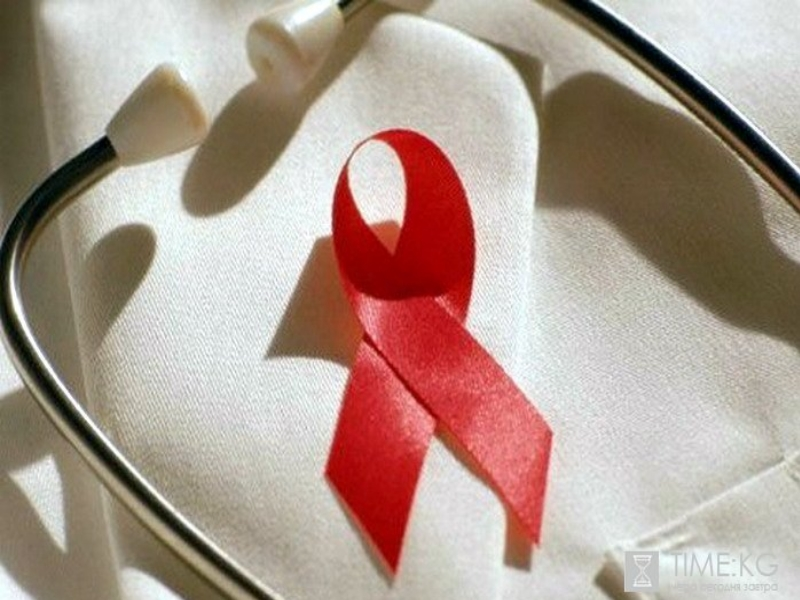 Плохих болезней нет, поскольку нет хороших (Автор: член Союза журналистов России Михаил Мамчич)